Teachers and educators: have you ever used a Grow This! Oregon Garden Challenge kit?
Start here: 
https://beav.es/qAd
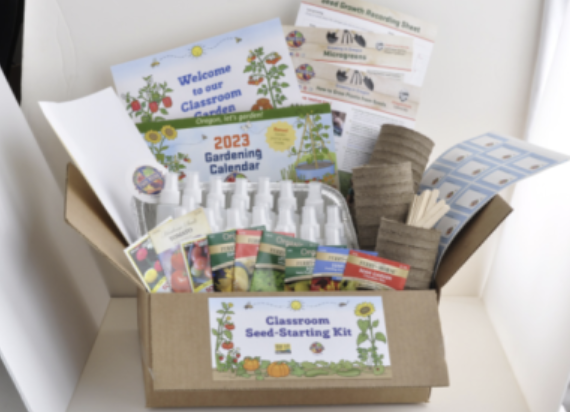 Take ten minutes to share your thoughts 
Get early Access to Sign up for the 2024 kits!

Kits will Be Shipped in late February
As a Bonus, Request a Classroom Set of:
the new-edition Explore the Bees of Oregon activity books
2023 Gardening Calendars (or both)
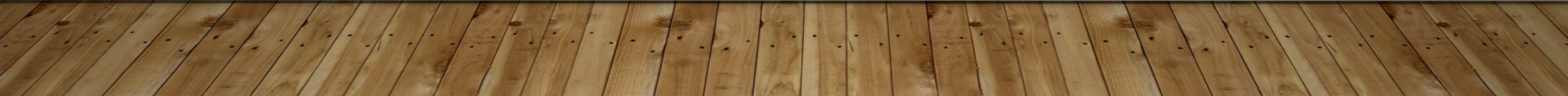